«черный ящик».Как  узнать, что делает «черный ящик»
Вспомним:
Что такое система?
Что такое функции системы?
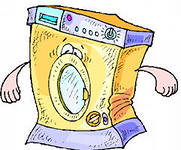 Если система для нас неизвестна, а мы хотим получить информацию о её функциях, используем прием: представим её как «черный ящик».
«Черный ящик» -
это система, про которую неизвестно, как она устроена, но известно, какие сигналы она воспринимает и как на них реагирует.
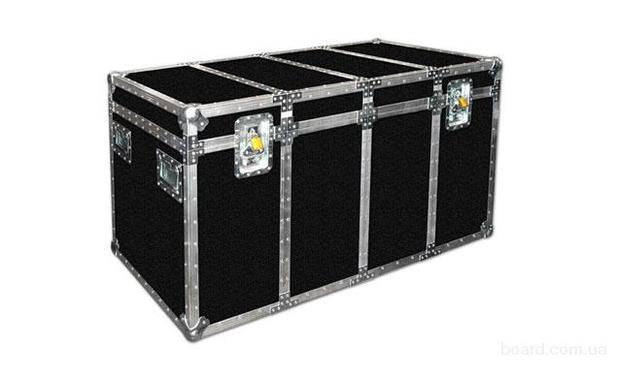 Сигналы, на которые реагирует «черный ящик», называются входом, а результат его действий – выходом.
«Черный ящик»
вход
выход
Этапы исследования «черного ящика»:
Собрать факты (провести опыты)
Сделать предположение на основе проведенных опытов (выдвинуть гипотезу )
Проверить гипотезу на истинность (провести опыты, предсказав результаты)
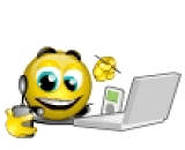 Запомни!
ЧЕРНЫЙ ЯЩИК
ВХОД
ВЫХОД
ОПЫТ
ГИПОТЕЗА
ИССЛЕДОВАНИЕ
Определите, какое правило использовано при кодировании информации:
Определите, какое правило использовано при кодировании информации:
Определите, какое правило использовано при кодировании информации:
Определите, какое правило использовано при кодировании информации:
ПОДУМАЙТЕ!
ДОМАШНЕЕ ЗАДАНИЕ:
§ 22, § 23 – читать, отвечать на вопросы